Project Hero: Our Optimised Imagery Journey
Monday 9th October 2017
In January 2016 we set out on a journey to future-proof our imagery
1
2012
What information does the shopper need to make decisions?
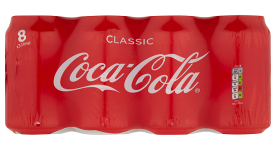 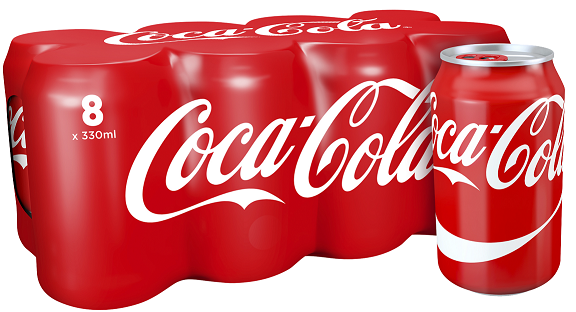 2
What are the benefits of breaking off pack vs medium zoom?
Unclear Variant
Unclear Pack Size
3
How can we ensure our solution does not negatively impact Google Shopping results?
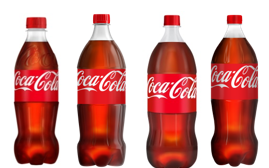 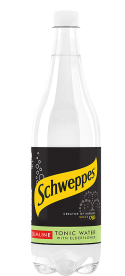 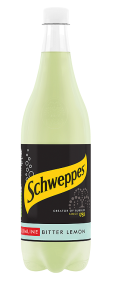 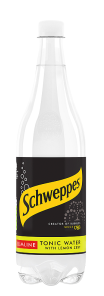 4
How can we develop a consistent shopping experience in the soft drinks category?
15 Months on, we have a potential solution
Quant Testing
January 2016

Project Hero launched to optimise imagery for the mobile environment
March 2016

Eyetracking research commissioned and conducted (total 40 hours)
Qual Testing
June 2016 

Creative approach redeveloped and a/b tested
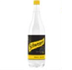 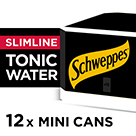 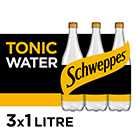 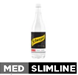 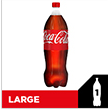 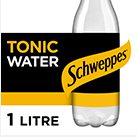 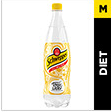 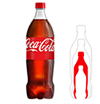 Current image in mobile scale
Qual Testing
September 2016

AB test and retailer feedback led to final redesign of creative
January - March 2017 

Launched solution with first grocers and wholesaler
December 2017 

New approach tested in focus groups and online testing (total 530)
Quant Testing
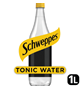 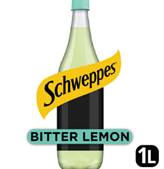 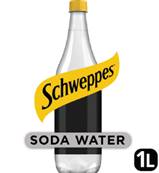 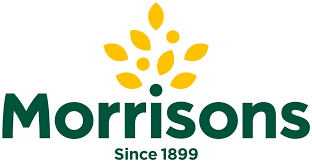 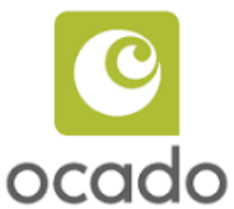 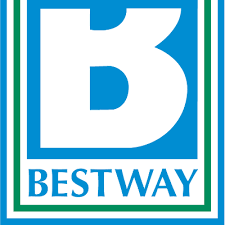 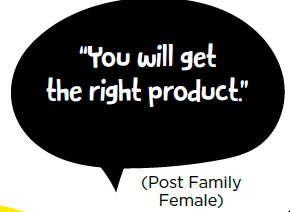 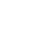 In March 2016, we qualitatively tested four contrasting solutions
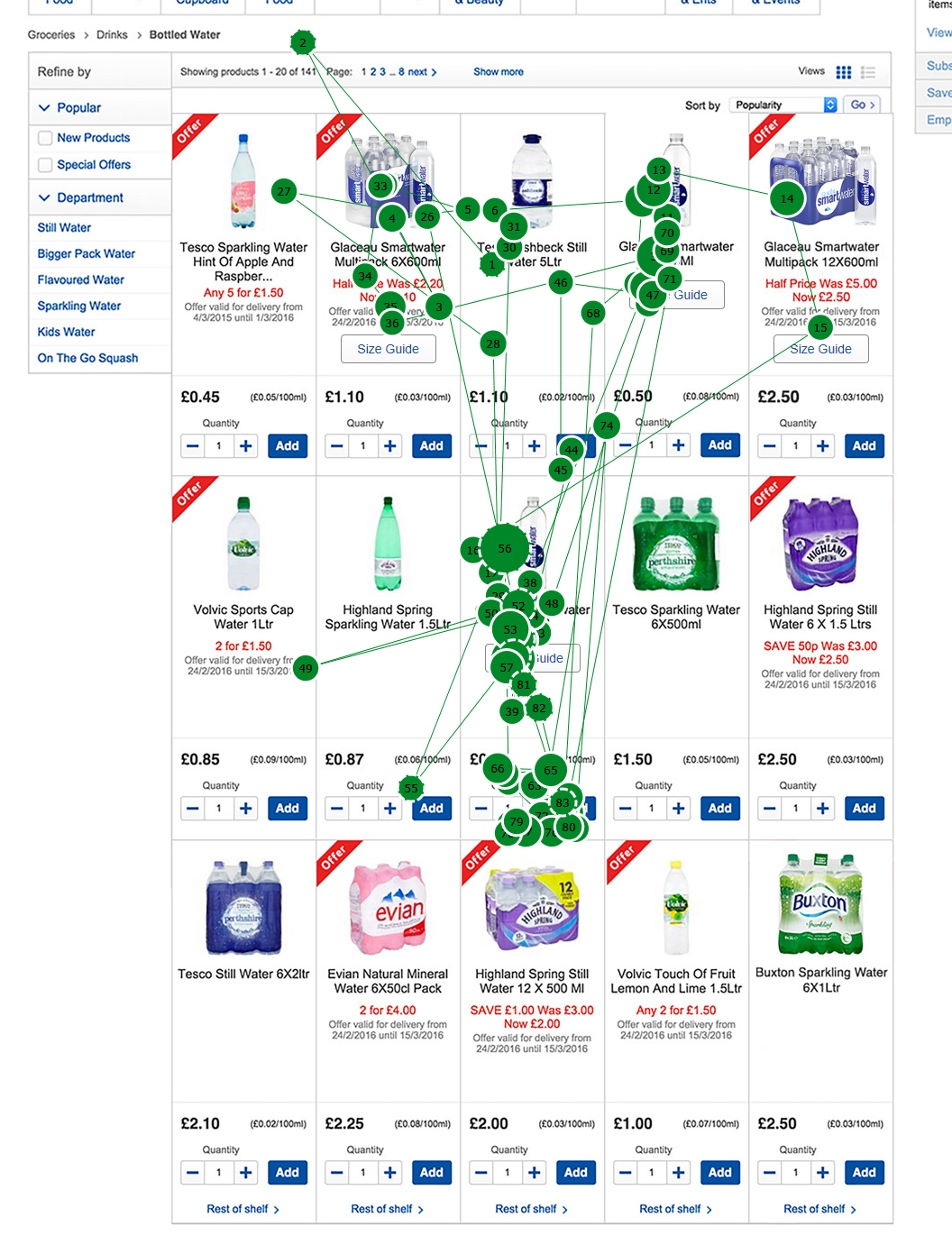 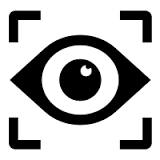 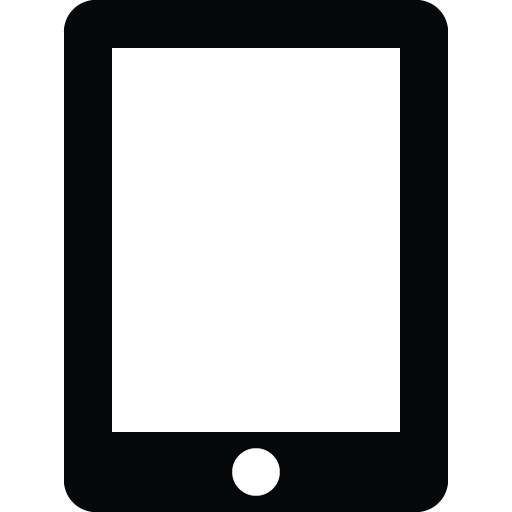 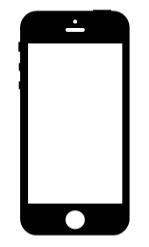 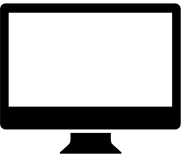 7  Hours
8 Hours
25 Hours
Mixed Demographics - Frequent & First Time Online Shoppers
Icon Led Solution
Size Labelling
Cola & Water Category

Coca-Cola & Own label

Task Based Interviews

Via Simulated Popular Grocery Site
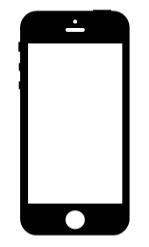 Occasion Labelling
Click Through
Source: Foolproof CCEP Shopper Research March 2016
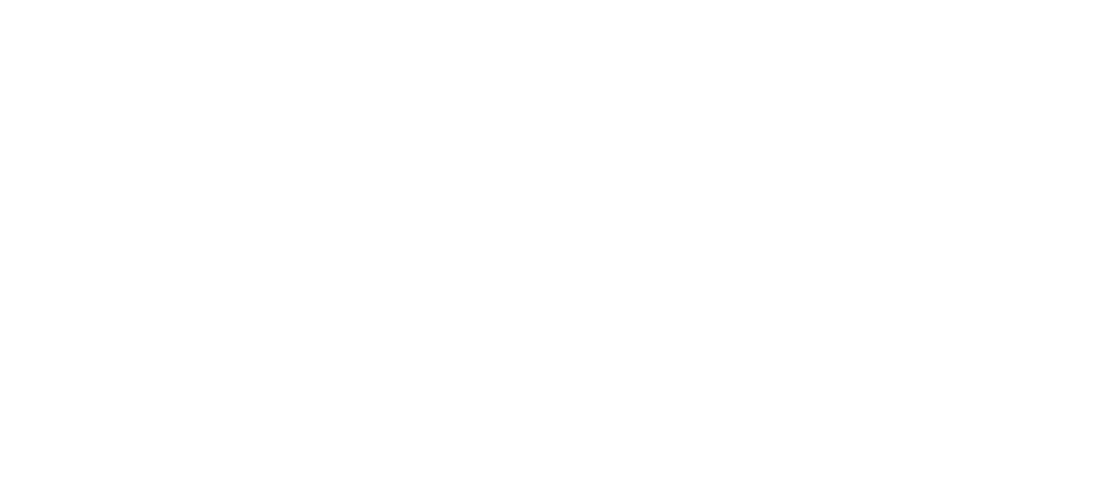 Source: Foolproof CCEP Shopper Research March 2016
Our solutions tested a variety of approaches
Occasion Led
Variant Led
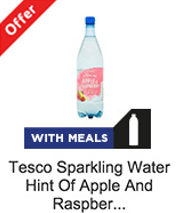 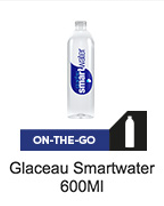 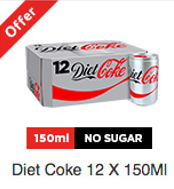 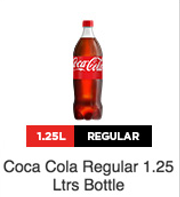 Relative Size Description
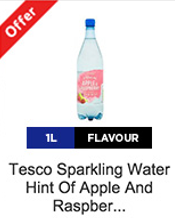 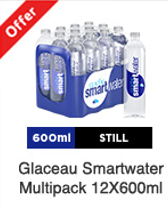 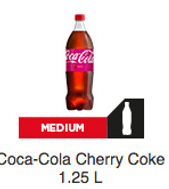 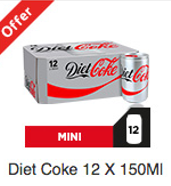 Source: Foolproof CCEP Shopper Research March 2016
Two of our solutions used imagery to show size
1
Click to View Size Guide
Image Led Size Guide
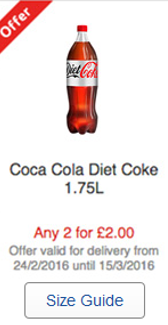 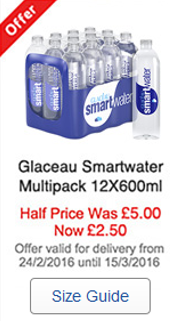 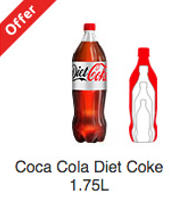 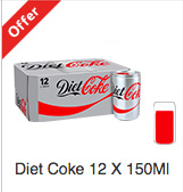 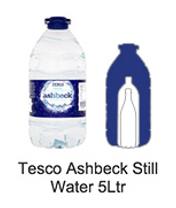 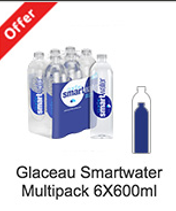 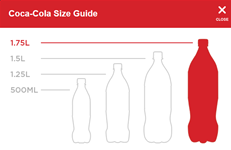 Source: Foolproof CCEP Shopper Research March 2016
We identified three essential elements shoppers require
1
ml/L not always understood
Shoppers look at imagery then copy
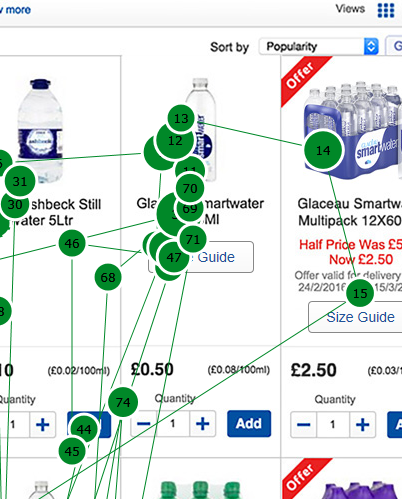 3 - 5 seconds fixation duration on copy
3 - 5 seconds fixation duration on images
Three essential elements are required
Pack Size
Brand
Pack Variant
Source: Foolproof CCEP Shopper Research March 2016
Phase two redesign focused on medium zoom
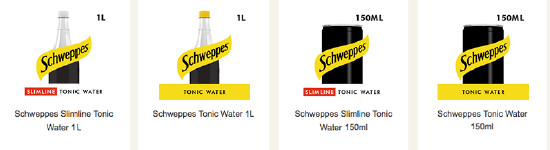 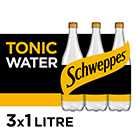 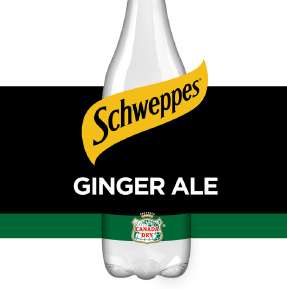 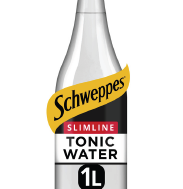 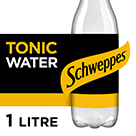 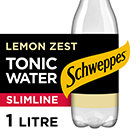 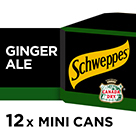 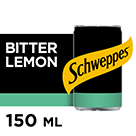 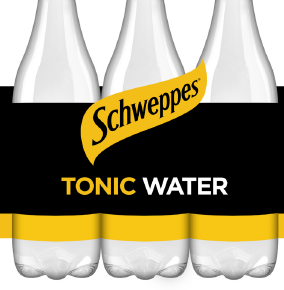 Source: Epoch design
However, medium zoom did not perform well in qualitative testing
2
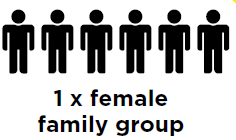 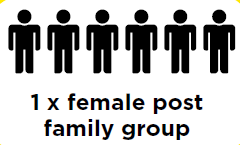 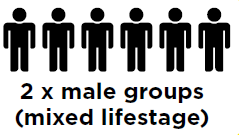 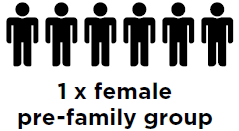 Current
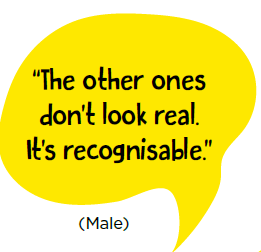 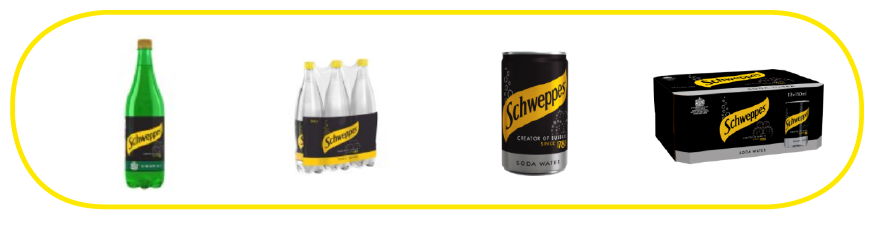 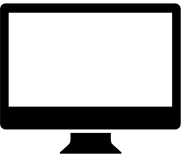 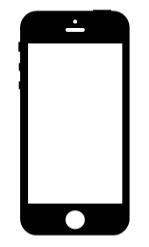 Medium Zoom
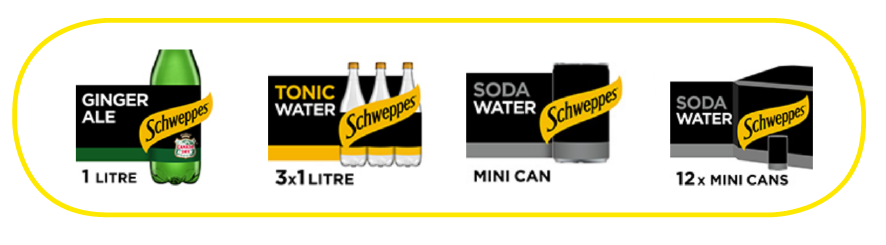 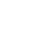 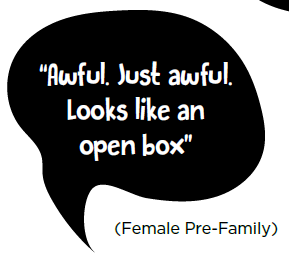 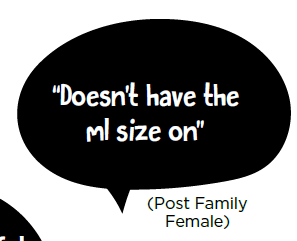 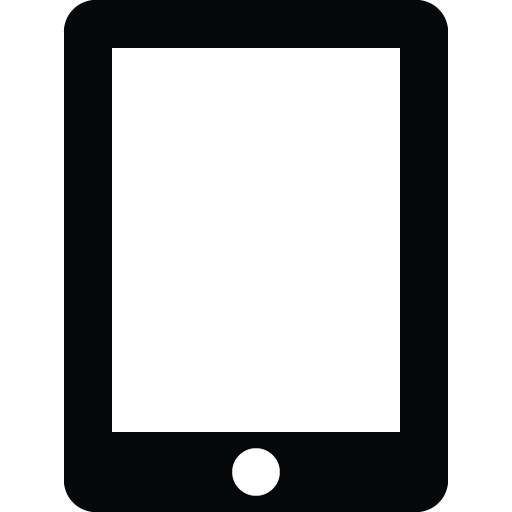 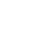 Source: Golley CCEP Shopper Research January 2017
Phase three took all research into consideration on redesign
3
Breaking off pack is necessary for:
 Thin products 
Size labels
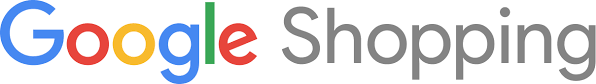 Current Out of Pack shots do not meet guidelines

Working with the team to redesign algorithm

GS more than happy to adapt to meet industry needs
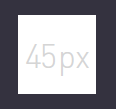 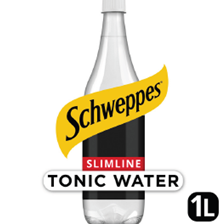 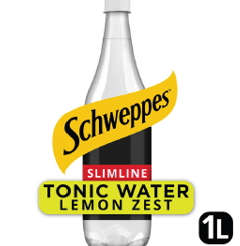 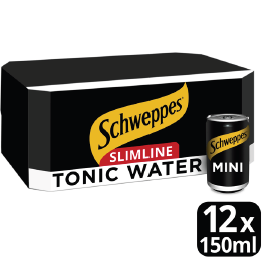 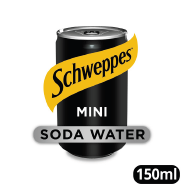 Price points have been considered
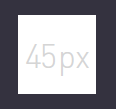 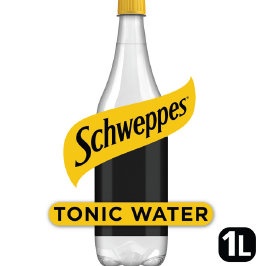 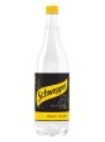 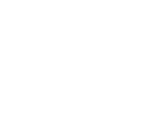 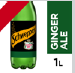 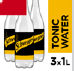 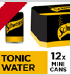 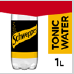 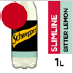 A consistent area for size labelling is essential
Research and sales results on current Solution are positive
Quantitative Testing
Survey 504 Shoppers
Qualitative Testing
Interviews 30 Shoppers
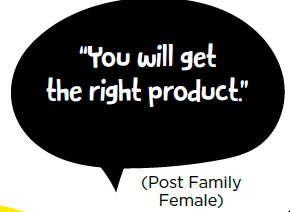 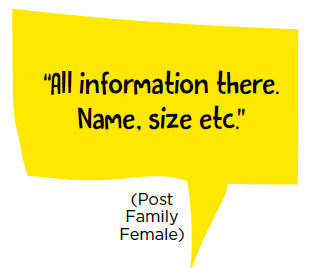 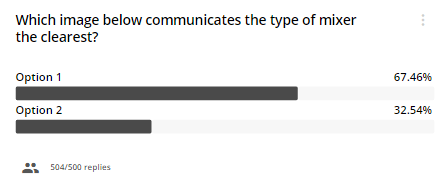 New Image
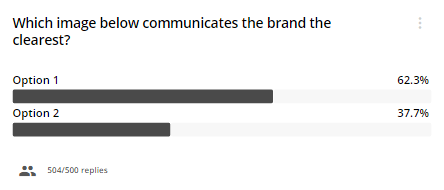 Old Image
New Image
Old Image
Previous vs Post Launch
+32% Volume
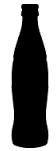 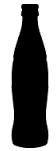 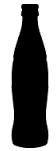 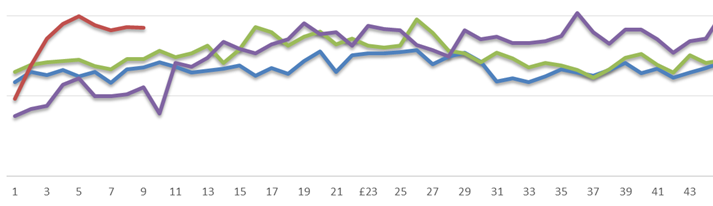 +45% YOY
+33% Value
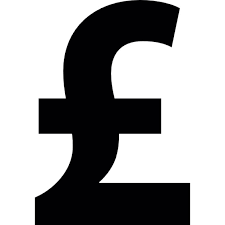 +55% Household Penetration
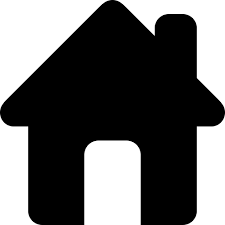 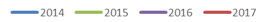 +74% Basket Incidence
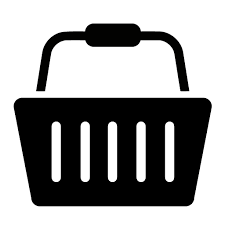 Source: Golley CCEP Shopper Research January 2017, Pulse Survey January 2017, Ocado Sales Figures February/March 2017
Now we want to work together to agree industry principles
4
1
Pack Size, Pack Variant & Brand
What information does the shopper need to make decisions?
Breaking off pack on thin products shows key information whilst maintaining the integrity of the product
2
What are the benefits of breaking off pack vs medium zoom?
Work with GS to update algorithm in line with industry principles
3
How can we ensure our solution does not negatively impact Google Shopping results?
Agree set principles on off pack/medium zoom and pack size location
4
How can we develop a consistent shopping experience in the soft drinks category?
Questions?